Natural Hairversusrelaxers
By: Zipporah PORTER & Siera WHITAKER
WHAT’S THIS ABOUT?
She has BAD HAIR!!!
Good Hair should look like this
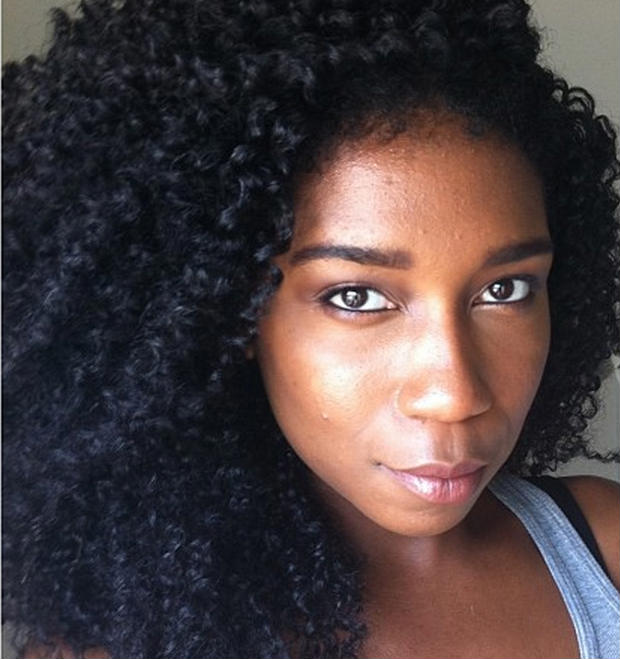 n
So many stigmas about hair…
My hair allows me to accept myself for who I am
Garret A. Morgan
Invented three-position traffic signals, safety hoods, smoke protectors, and first hair relaxer
He made the hair relaxer out of chemicals he used to fix sewing machines in his workshop testing it first on dog fur, and then his own hair
Founded the G.A. Morgan Hair Refining Company in 1913
Madam C.J. Walker (1st woman to become a millionaire)
Philanthropist 
Entrepreneur
Inducted into the National Negro Business League in 1912 
Became a millionaire 
Grew her company internationally 
Lived Well
Transition from Braids, Twists, LOCs to Straighter Hair to Fit In and Be Accepted In Western Culture
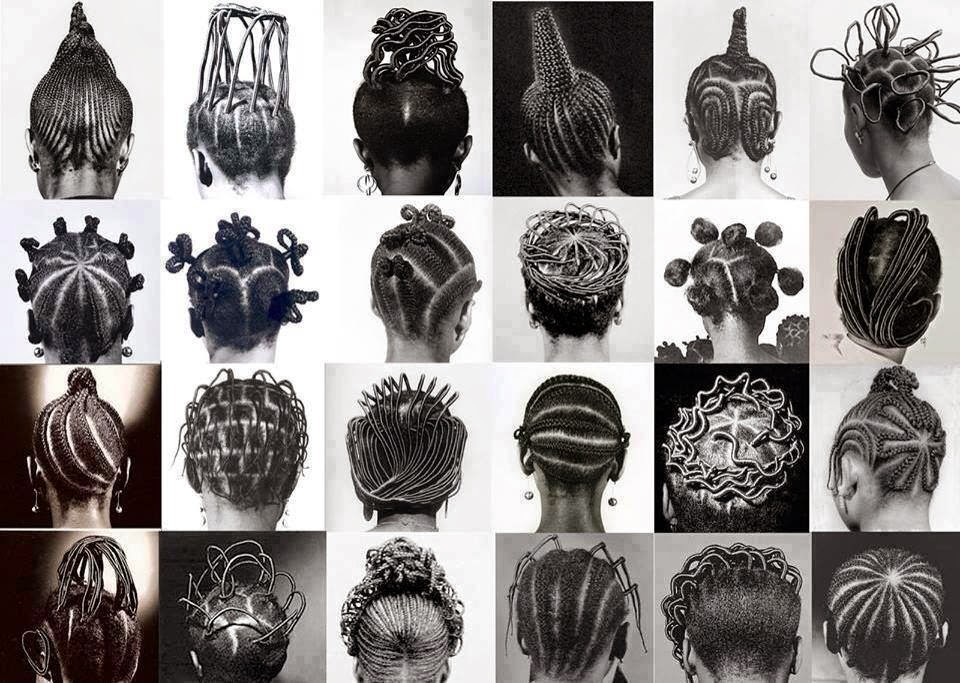 Proline, the manufacturers of Dark and Lovely are the first to commercialize lye relaxers in 1971
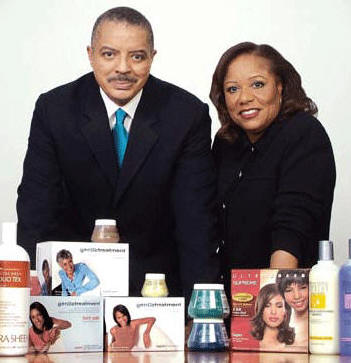 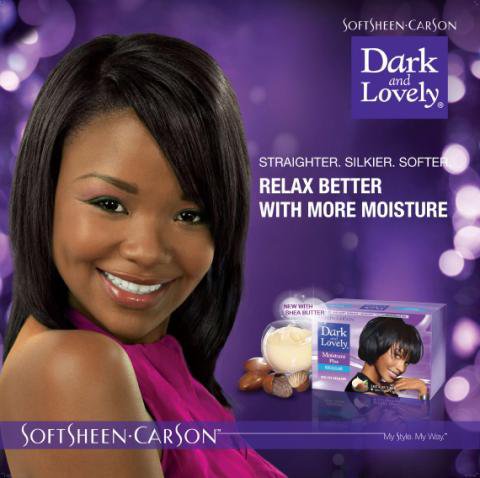 The Johnson Products Company Inc. created Gentle Treatment, the first no-lye treatment in 1981
Relaxer Facts
Relaxers range from $4-$10
They are sold by multiple retailers including drug stores like Walgreens and Beauty stores like Ulta making access easy to consumers
Represent 21% of the Black Haircare Market with expenditures of $152 Million out of a $774 Million Industry
Benefits of Relaxing
Make hair more manageable 
Allows hair to be straightened and remain straightened for a longer period of time
Allows hair to look more slick
RELAXERS ARE SUBSTITUTES FOR OTHER STRAIGHTENING PRODUCTS
RELAXER
STRAIGHTENING PRODUCTS
But still have to use these anyway
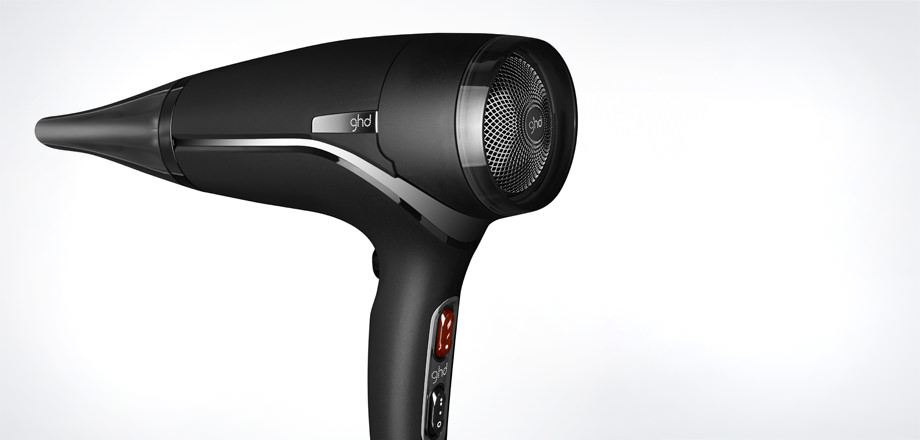 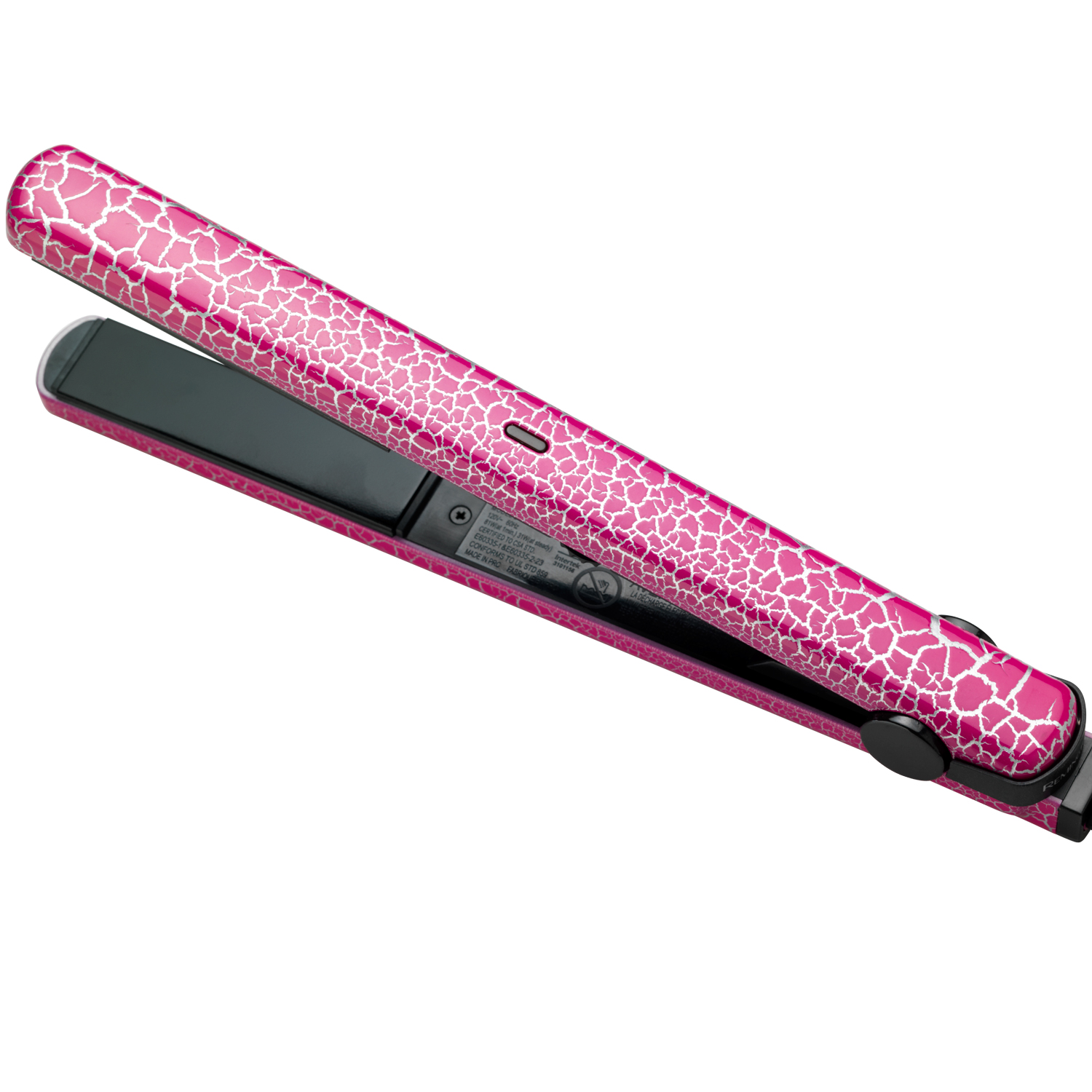 Relaxers Sales Went
Demand Decreases
Civil rights movement
Relaxers become linked to fibroids and early puberty in young girls
Findings that lye relaxers strip the protein from the hair causing thinning and hair breakage
Movies like Spike Lee’s School Daze and Good Hair highlight the stigma of good and bad hair
Public becomes more aware about chemicals 
Celebrities and others influence Natural Hair Movement
Relaxer Sales Have Dropped 15% since 2011 and continue to Decline
Consumers Preferences
Change
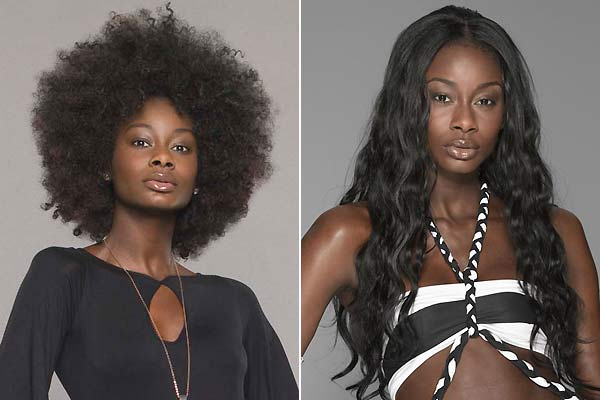 Demand for Natural Hair Products GOES UP
The Black hair market is one of the most, influential and power markets of today. 
Market research firm Mintel estimated the size of the 2012 market at $684 million, with a projection of $761 million by 2017 
 Women of color come in ranges of various shapes and sizes, from many different hair types, making the market do vast and successful. 
“Missing from these figures are general market brands, weaves, extensions, wigs, independent beauty supply stores, distributors, e-commerce, styling tools, and appliances.” A rough estimate will run the market to half a trillion which is $500 billion dollars in all. – un-ruly.com 
The black hair market was unscathed, meaning that it did not fall during the latest recession, but in fact had a steady rise of 21%
Is it a TREND or is it here to stay?
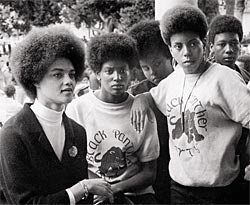 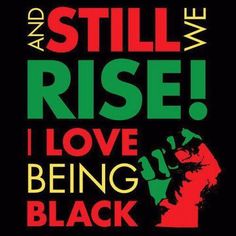 Natural Hair Movement
Gained Traction after slavery
Civil Rights Era 
Black Panthers helped to uplift the community and set the safety 
Told people they are beautiful as they are. 
Women were involved and led next to men
Be proud of your blackness and show it
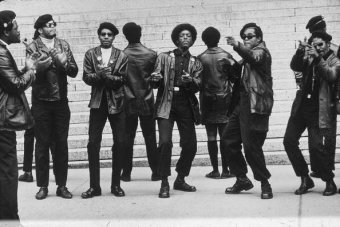 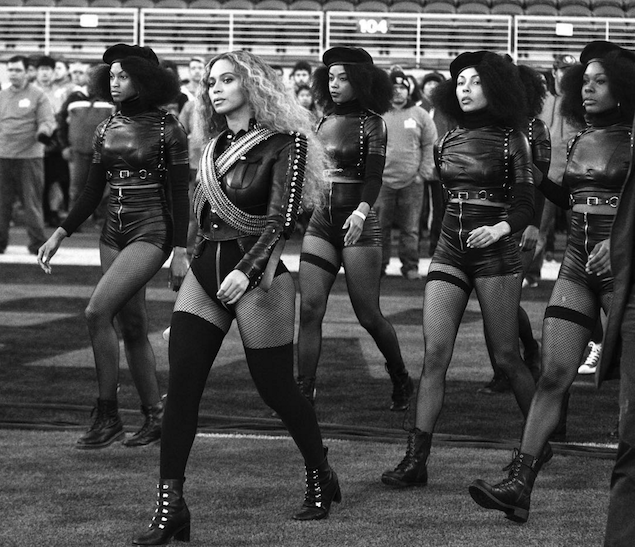 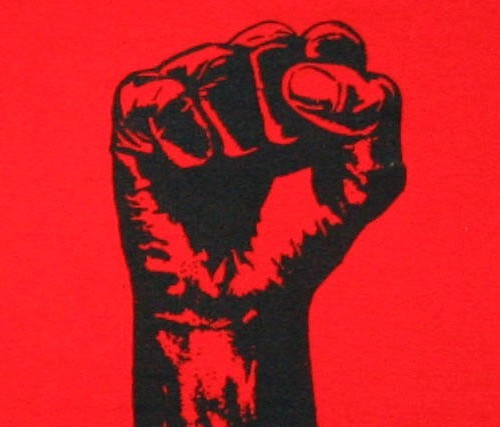 Releasing dedicated lines for black hair. 
They highlight ingredients that will attracts customers. 
Oils such as argon oil, coconut oil, jojoba oil, avocado oil; etc.
Also market that they take out ingredients bad for black hair such as parabens, silicon, and various types alcohol which dries out the hair. 
They keep up with hair care techniques and incorporate it into the products.  Driving sales higher and higher. 
Bigger companies buy out small companies that cater to black hair and make them bigger. I.E Shea Moisture
Companies Marketing the Natural hair “Movement”
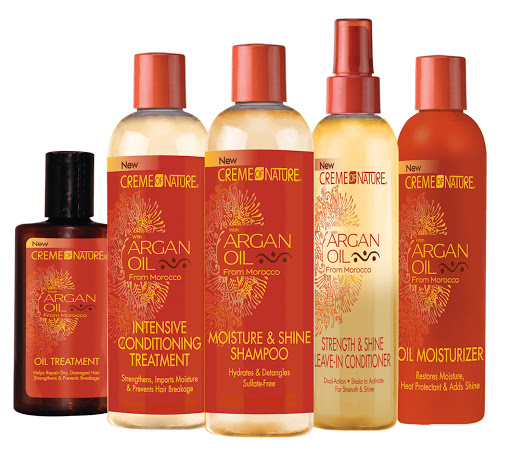 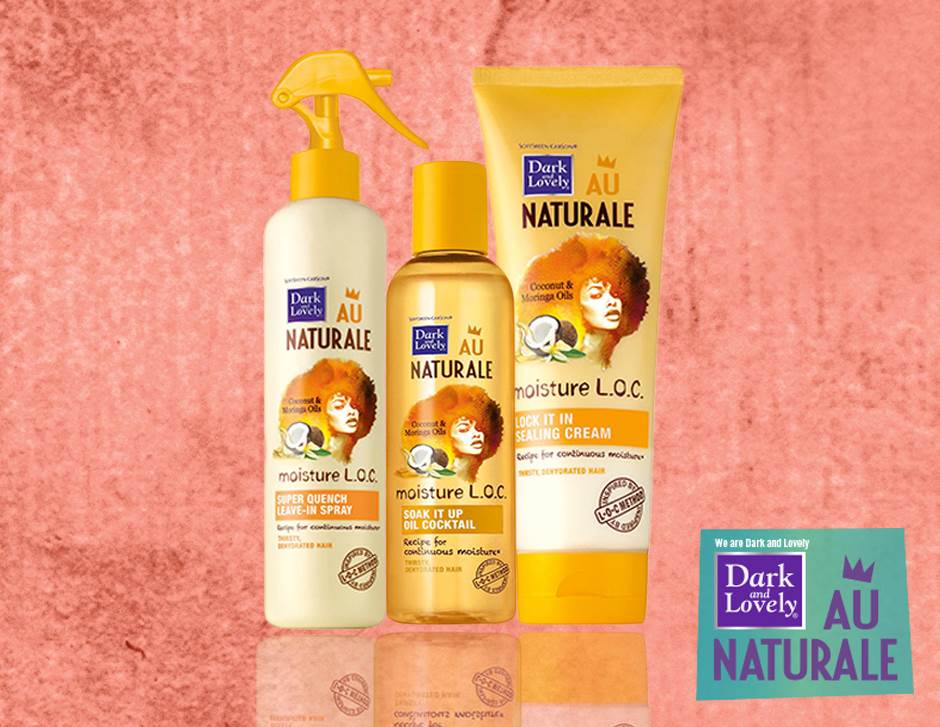 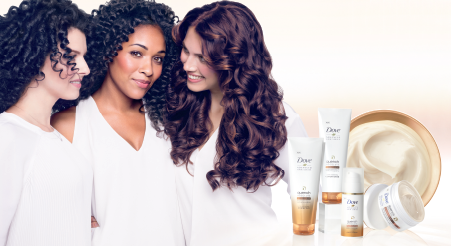 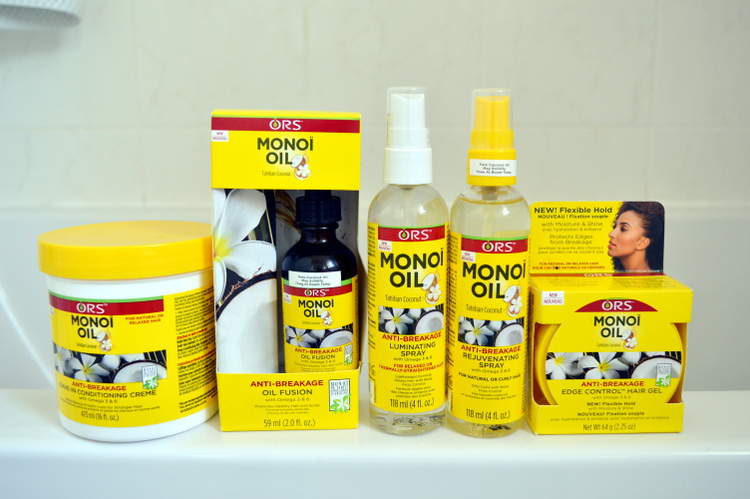 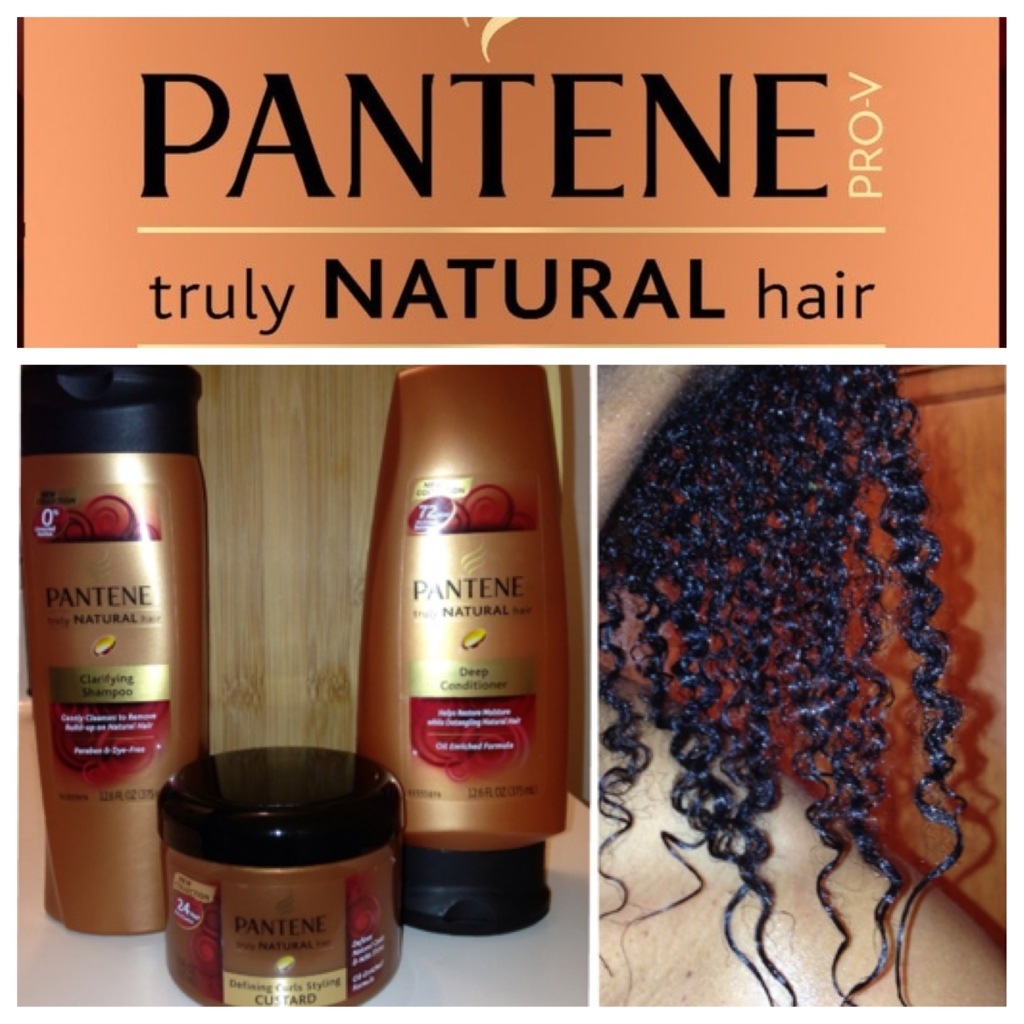 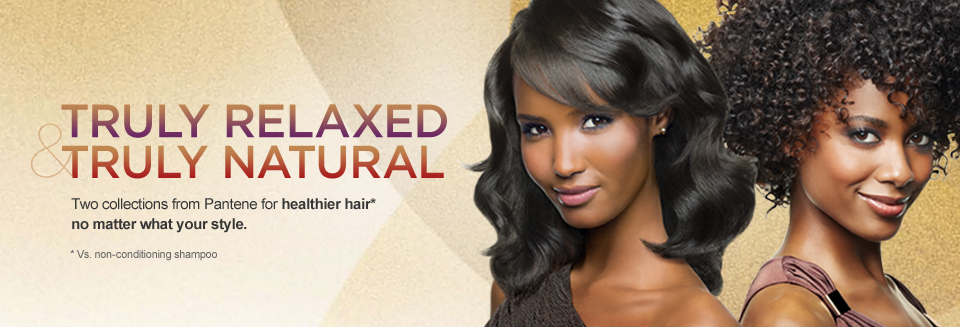 Natural Hair Campaigns
https://www.youtube.com/watch?v=ou7CyPtkpng
https://www.youtube.com/watch?v=F2RVWTGAevE
Thanks For Tuning In
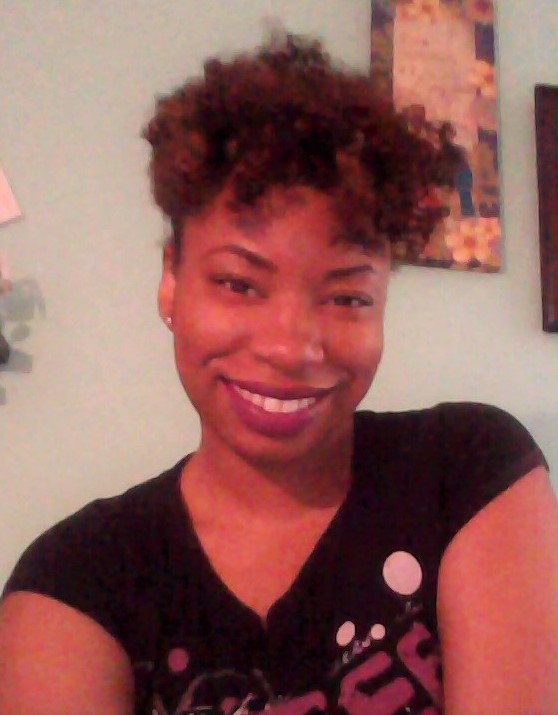 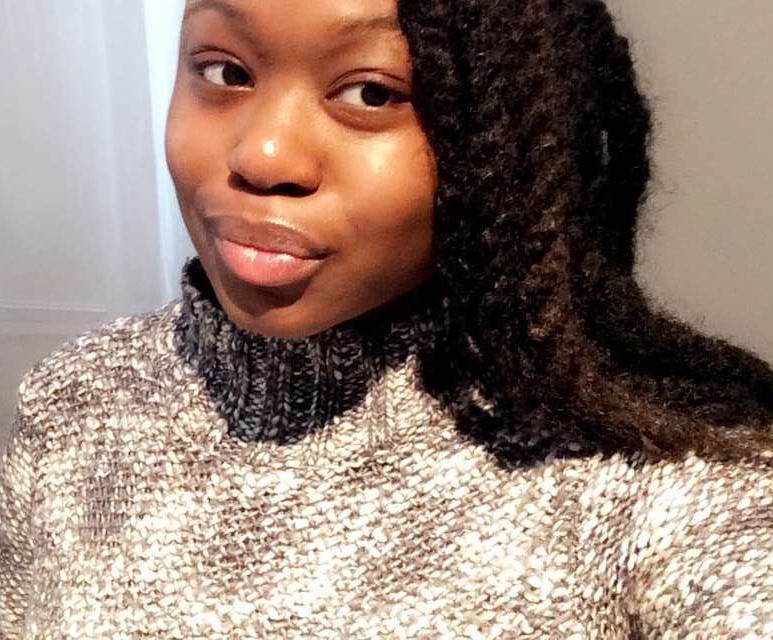